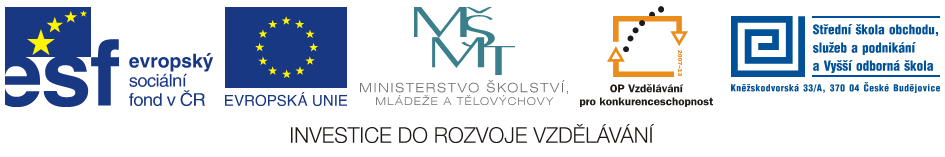 Jméno autora: 	Mgr. Mária Filipová
Datum vytvoření:	22. 07. 2013
Číslo DUMu: 	VY_32_INOVACE_07_AJ_CM

Ročník:                	1. – 4. ročník 
Vzdělávací oblast:	Jazyk a jazyková komunikace
Vzdělávací obor:     	Anglický jazyk
Tematický okruh:  	konverzační témata pro studenty  různých oborů
Téma:		European Union
Klíčová slova:       	European Union, integration, economic impact, trade agreements, membership

Metodický list/anotace:
Materiál slouží k seznámení se slovní zásobou .  Jedná se zejména o výrazy z běžného života.
Studenti odhadují na základě svých znalostí význam. V případě potřeby pracují se slovníkem. Diskutují o výhodách a nevýhodách členství.
European Union
Short history
The European Union is set up with the aim of ending the frequent and bloody wars between neighbours, which culminated in the Second World War. As of 1950, the European Coal and Steel Community begins to unite European countries economically and politically in order to secure lasting peace. The six founders are Belgium, France, Germany, Italy, Luxembourg and the Netherlands. 
Denmark, Ireland and the United Kingdom join the European Union on 1 January 1973, raising the number of member states to nine. 
In 1981, Greece becomes the 10th member of the EU and Spain and Portugal follow five years later. In 1986 the Single European Act is signed.
Enlargement
it has roots in the collapse of communism, symbolised by the fall of the Berlin Wall in 1989
the Czech Republic joined formally on 1 May 2004
the economic impact was significant, it brought integrated market boost and growth
the newcomers benefit from access to EU funding for their regional and social development
Membership
The Treaty on European Union came into force in 1993
basic conditions are: 
stable institutions
respect and protection of human rights
functioning market economy
ability to take on the obligations, including economic and monetary union
Answer the questions
What information do you have about EU?
What is the EU anthem?
What does the EU flag look like?
What impact does it have on your life?
Literatura
archiv autora
PHILLIPS, Janet a kol. Oxford studijní slovník. Oxford: Oxford University Press, 2010, ISBN 978019 430655 3. 
http://en.wikipedia.org
http://europa.eu